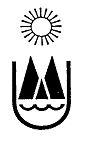 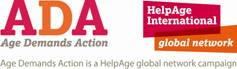 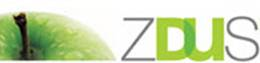 HOLDING - IZZIV
JE ZPIZ ZAVOD ALI BLAGAJNA ?
KAKO OBVAROVATI PREMOŽENJE UPOKOJENCEV?
Predlog zakona SDH
(17. september 2013)

predvideva:

UKINITEV – PRIPOJITEV KADa

 ODVZEM (ODKUP) DELEŽA ZAVAROVALNICE TRIGLAV V LASTI ZPIZa.
KAD
ZAKON O LASTNINSKEM PREOBLIKOVANJU (1992) V 22. ČLENU DOLOČA OBVEZNOST PRENOSA 10% DRUŽBENEGA PREMOŽENJA  V KAPITALSKI SKLAD ZPIZ ZA NAMEN ZAGOTAVLJANJA PRAVIC IZ POKOJNINSKEGA ZAVAROVANJA.

1996 KAD POSTANE SAMOSTOJNA PRAVNA OSEBA KOT DD, KATERE EDINI USTANOVITELJ IN DELNIČAR JE RS.

VSE NADALJNE SPREMEMBE – TUDI VKLJUČITEV V SDH SO ZAGOTAVLJALE PRAVNO SAMOSTOJNOST IN DOLOČALE OBVEZNOST PLAČILA V ZPIZ 50.000.00 EU. LETNO.
KAD JE V POKOJNINSKO BLAGAJNO DOSLEJ PLAČAL:
[Speaker Notes: *menjalni tečaj 239,64 SIT/EUR z dne 1.7.2007]
Triglav
ZPIZ IMA V LASTI 34,47% DELEŽ KAPITALA ZAVAROVALNICE TRIGLAV:

KI SO Z ZAKONOM SPREJETIM MAJA 2008 TRAJNO PRENES NA SPIZ Z EDINIM NAMENOM ZAGOTAVLJANJA DODATNIH SREDSTEV ZA OBVEZNO POKOJNINSKO IN INVALIDSKO ZAVAROVANJE

NOV PREDLOG PREDVIDEVA ODKUP TEH DELNIC
??? KAJ JE Z NAMENOM IN S TRAJNOSTJO ?
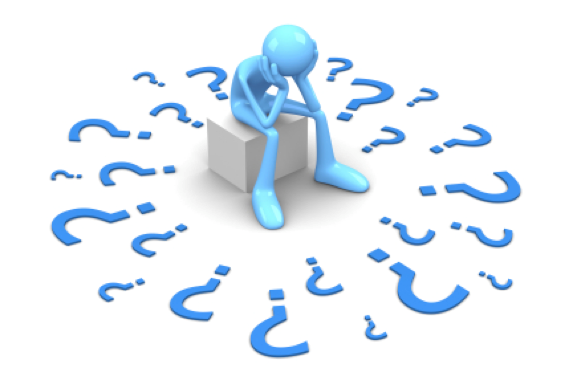 Vir slike: www.golf-it.net
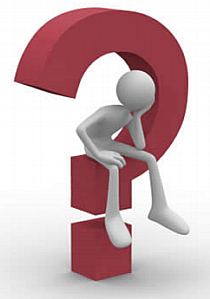 ???KAKŠEN BO VPLIV CILJNE SKUPINE IN KAKŠEN BO NADZOR CIVILNE DRUŽBE?
Vir slike: advancedlifeskills.com
ZPIZ BLAGAJNA (ZA TEKOČE NALOGE) inZAVOD (ZA STABILNOST)
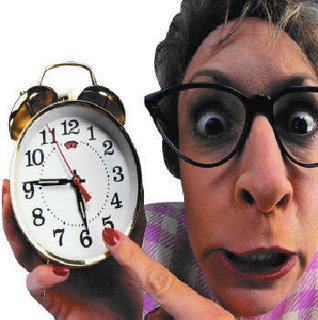 Vir slike: centerofthebirth.blogspot.com
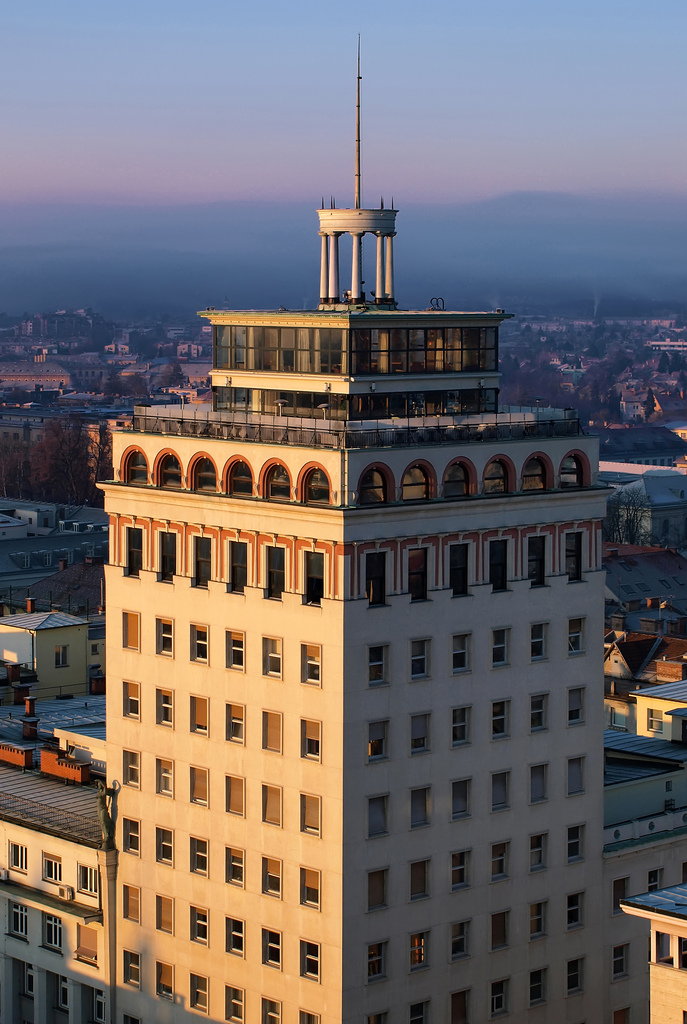 “DA NAŠE ZRNO  BO IMELO LEHO IN NAM LETINA BO POD VARNO STREHO”
Oton Zupančič
Julijan Kodrič: http://www.flickr.com/photos/julijankodricphotography/6772162801/